EMPLOYER – Lupo Caffe Italiano
JOB ROLE – Barista  
RATE OF PAY- £12.30+ service charge (will should see you earn £13.50)

WEEKLY HOURS – Wednesday to Sunday Between hours of 9am-3pm

CONTRACT - Permanent

LOCATION – Prestwich, M25 9WE
CRM VAC – 006108

You must meet the legal requirements to work in the UK.
WHAT WE ARE LOOKING FOR 

 Previous barista experience within a fast paced environment

 Passionate and knowledgeable about coffee

 A solution focussed ' hands on' approach to problems

To be fully flexible to work a variety of shits throughout the week.

Willing to learn new things and work as part of a team

 Bubbly personality

Ability to work well under pressure
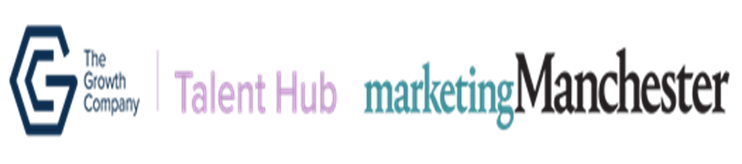